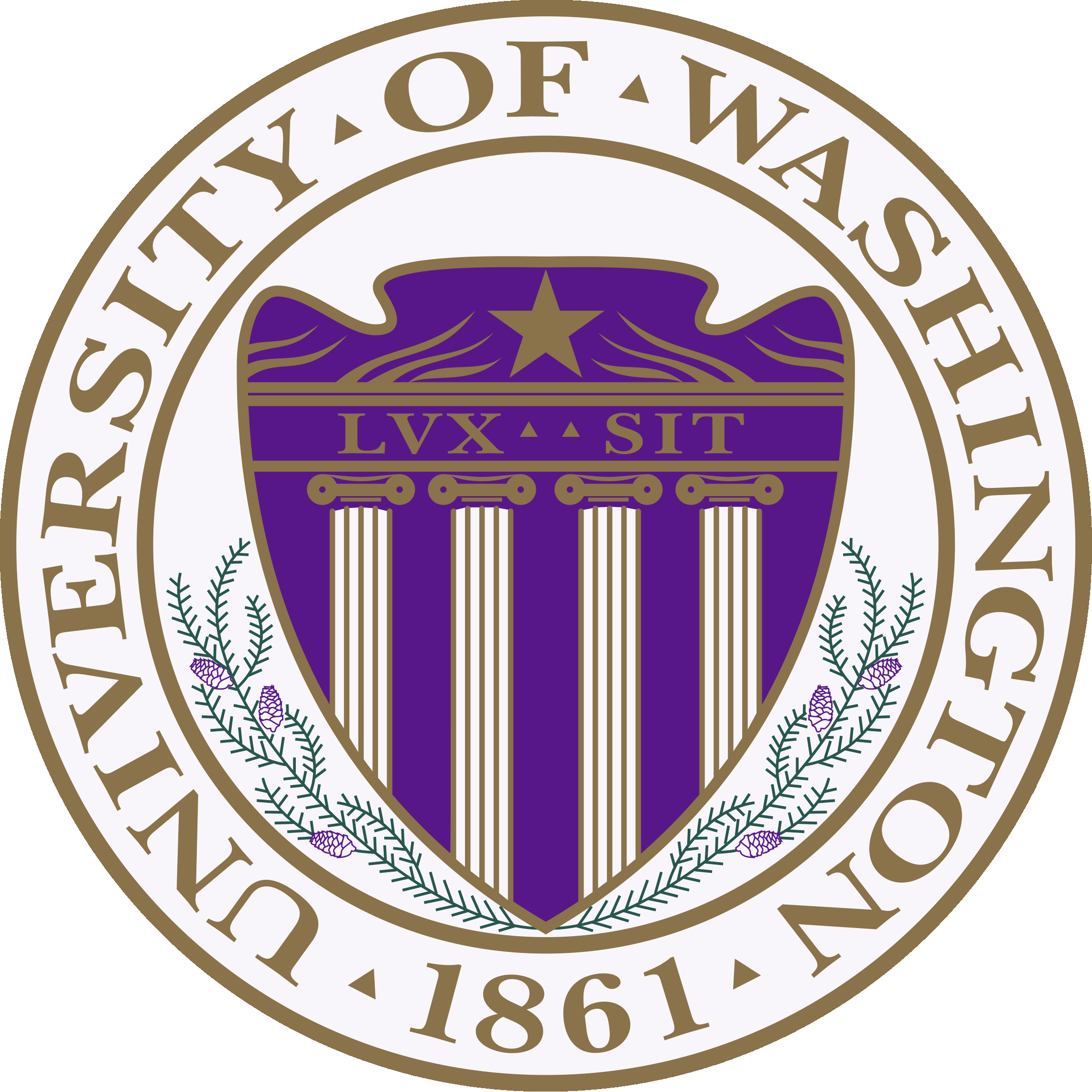 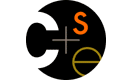 CSE373: Data Structures & AlgorithmsLecture 9: Disjoint Sets and the Union-Find ADT
Lauren Milne
Summer 2015
Announcements
TA Sessions on Tuesday and Thursday to prep for midterm
Midterm Friday on everything up to and through lecture 8 (including Floyd’s method that we covered today)
Start homework 3 soon…..
Implement a priority queue (using given interface) as a
Binary Heap (array as underlying d.s.)
Three-Heap (array as underlying d.s.)
Some other way (array, linked list, tree). Doesn’t have to be as fast as other implementations
Don’t use Java methods (for copying, etc…)
Look at comments on HW1, will be a little more harsh on HW3 (esp. if it does not compile!)
2
Where we are
Last lecture:
Priority queues and binary heaps

Today: 
Disjoint sets
The union-find ADT for disjoint sets

Next lecture:
Basic implementation of the union-find ADT with “up trees”
Optimizations that make the implementation much faster
3
Disjoint sets
A set is a collection of elements (no-repeats) 

Two sets are said to be disjoint if they have no element in common. 
S1  S2 = 

For example, {1, 2, 3} and {4, 5, 6} are disjoint sets.
For example, {x, y, z} and {t, u, x} are not disjoint.
4
Partitions
A partition P of a set S is a set of sets {S1,S2,…,Sn} such that every element of S is in exactly one Si

Put another way:
S1  S2  . . .  Sk = S
i  j implies Si  Sj =   (sets are disjoint with each other)

Example:
Let S be {a,b,c,d,e}
One partition: {a}, {d,e}, {b,c}
Another partition: {a,b,c}, {d}, {e}
A third: {a,b,c,d,e}
Not a partition: {a,b,d}, {c,d,e} …. element d appears twice
Not a partition: {a,b}, {e,c} …. missing element d
5
Binary relations
A binary relation R is defined on a set S if for every pair of elements (x,y) in the set, R(x,y) is either true or false. If R(x,y) is true, we say x is related to y.
i.e. a collection of ordered pairs of elements of S 
(Unary, ternary, quaternary, … relations defined similarly)

Examples for S = people-in-this-room
Sitting-next-to-each-other relation
First-sitting-right-of-second relation
Went-to-same-high-school relation
6
Properties of binary relations
A relation R over set S is: 
reflexive, if R(a,a) holds for all a in S

e.g. The relation “<=“ on the set of integers {1, 2, 3} is  {<1, 1>, <1, 2>, <1, 3>, <2, 2>, <2, 3>, <3, 3>} 
It is reflexive because <1, 1>, <2, 2>, <3, 3> are in this relation.

symmetric if and only if for any a and b in S, whenever <a, b> is in R , <b, a> is in R. 
e.g. The relation “=“ on the set of integers {1, 2, 3} is 
{<1, 1> , <2, 2> <3, 3> } and it is symmetric.

transitive if R(a,b) and R(b,c) then R(a,c) for all a,b,c in S
e.g. The relation “<=“ on the set of integers {1, 2, 3} is transitive, because for <1, 2> and <2, 3> in “<=“, <1, 3> is also in “<=“ (and similarly for the others)
7
[Speaker Notes: how about the relation < , is that reflexive? N symmetric? N transitive? Y]
Equivalence relations
A binary relation R is an equivalence relation if R is 
reflexive, symmetric, and transitive

Examples
Same gender
Electrical connectivity, where connections are metal wires
"Has the same birthday as" on the set of all people
…
8
[Speaker Notes: reflexive: Lauren is the same gerder as herself
symmetric: Lauren is same gender as Catie, then catie is the same gender as Lauren
transitive, Lauren and Catie are the same gender, and Catie and Rachel are the same gender, then Lauren and Rachel are the same]
Punch-line
Equivalence relations give rise to partitions.

Every partition induces an equivalence relation
Every equivalence relation induces a partition

Suppose P={S1,S2,…,Sn} is a partition
Define R(x,y) to mean x and y are in the same Si
R is an equivalence relation

Suppose R is an equivalence relation over S
Consider a set of sets S1,S2,…,Sn where 
(1) x and y are in the same Si if and only if R(x,y)
(2) Every x is in some Si
This set of sets is a partition
9
Example
Let S be {a,b,c,d,e}

One partition: {a,b,c}, {d}, {e}

The corresponding equivalence relation:
	(a,a), (b,b), (c,c), (a,b), (b,a), (a,c), (c,a), (b,c), (c,b), (d,d), (e,e)
10
[Speaker Notes: what is the corresponding equivalence relation?]
Example
Let S be {a, b, c, d, e}

The equivalence relation:  (a,a),(a,b),(b,a), (b,b), (c,c), (d,d), (e,e)

The corresponding partition?
      {a,b},{c},{d},{e}
11
[Speaker Notes: which is more concise way of expressing it? call these partitions equivalence class of a : subset of S that contains all the elements that are related to a]
The Union-Find ADT
The union-find ADT (or "Disjoint Sets" or "Dynamic Equivalence Relation") keeps track of a set of elements partitioned into a number of disjoint subsets.

Many uses!
Road/network/graph connectivity (will see this again)
keep track of “connected components” e.g., in social network
Partition an image by connected-pixels-of-similar-color

Not as common as dictionaries, queues, and stacks, but valuable because implementations are very fast, so when applicable can provide big improvements
12
[Speaker Notes: also interesting to examine runtime and sort amortized analysis, used for kruskal’s find MST]
Union-Find Operations
Given an unchanging set S, create an initial partition of a set
Typically each item in its own subset: {a}, {b}, {c}, …
Give each subset a “name” by choosing a representative element

Operation find takes an element of S and returns the representative element of the subset it is in

Operation union takes two subsets and (permanently) makes one larger subset
A different partition with one fewer set
Affects result of subsequent find operations
Choice of representative element up to implementation
13
Example
Let S = {1,2,3,4,5,6,7,8,9}

Let initial partition be (will highlight representative elements red)
{1}, {2}, {3}, {4}, {5}, {6}, {7}, {8}, {9}
union(2,5):
{1}, {2, 5}, {3}, {4}, {6}, {7}, {8}, {9}
find(4) = 4, find(2) = 2, find(5) = 2
union(4,6), union(2,7)
{1}, {2, 5, 7}, {3}, {4, 6}, {8}, {9}
find(4) = 6, find(2) = 2, find(5) = 2
union(2,6)
{1}, {2, 4, 5, 6, 7}, {3}, {8}, {9}
14
No other operations
All that can “happen” is sets get unioned
No “un-union” or “create new set” or …

As always: trade-offs 
– Implementations will exploit this small ADT

Surprisingly useful ADT
But not as common as dictionaries or priority queues
15
Example application: maze-building
Build a random maze by erasing edges








Possible to get from anywhere to anywhere
Including “start” to “finish”
No loops possible without backtracking
After a “bad turn” have to “undo”
16
Maze building
Pick start edge and end edge
Start
End
17
Repeatedly pick random edges to delete
One approach: just keep deleting random edges until you can get from start to finish
Start
End
18
Problems with this approach
How can you tell when there is a path from start to finish?
We do not really have an algorithm yet

We could have cycles, which a “good” maze avoids
Want one solution and no cycles
Start
End
19
Revised approach
Consider edges in random order (i.e. pick an edge)

Only delete an edge if it introduces no cycles (how? TBD)

When done, we will have a way to get from any place to any other place (including from start to end points)
Start
End
20
Cells and edges
Let’s number each cell
36 total for 6 x 6
An (internal) edge (x,y) is the line between cells x and y 
60 total for 6x6: (1,2), (2,3), …, (1,7), (2,8), …
Start
1
2
3
4
5
6
7
8
9
10
11
12
13
14
15
16
17
18
19
20
21
22
23
24
25
26
27
28
29
30
31
32
33
34
35
36
End
21
The trick
Partition the cells into disjoint  sets
Two cells in same set if they are “connected”
Initially every cell is in its own subset
If removing an edge would connect two different subsets:
then remove the edge and union the subsets
else leave the edge because removing it makes a cycle
Start
1
2
3
4
5
6
Start
1
2
3
4
6
5
7
8
9
10
11
12
7
8
9
10
11
12
13
14
15
16
17
18
13
14
15
16
17
18
19
20
21
22
23
24
19
20
21
22
23
24
25
26
27
28
29
30
25
26
27
28
29
30
End
31
32
33
34
35
36
31
32
33
34
35
36
End
22
The algorithm
P = disjoint sets of connected cells 
	initially each cell in its own 1-element set
E = set of edges not yet processed, initially all (internal) edges
M = set of edges kept in maze (initially empty)

while P has more than one set {
Pick a random edge (x,y) to remove from E
u = find(x)
v = find(y)
if u==v
    	add (x,y) to M // same subset, leave edge in maze, do not create cycle
    else 
	union(u,v) // connect subsets, remove edge from maze
}
Add remaining members of E to M, then output M as the maze
23
Example
P
{1,2,7,8,9,13,19}
{3}
{4}
{5}
{6}
{10}
{11,17}
{12}
{14,20,26,27}
{15,16,21}
{18}
{25}
{28}
{31}
{22,23,24,29,30,32
  33,34,35,36}
Pick edge (8,14)
Find(8) = 7 
Find(14) = 20
Union(7,20)
Start
1
2
3
4
5
6
7
8
9
10
11
12
13
14
15
16
17
18
19
20
21
22
23
24
25
26
27
28
29
30
End
31
32
33
34
35
36
24
Example
P
{1,2,7,8,9,13,19,14,20,26,27}
{3}
{4}
{5}
{6}
{10}
{11,17}
{12}
{15,16,21}
{18}
{25}
{28}
{31}
{22,23,24,29,30,32,33,34,35,36}
P
{1,2,7,8,9,13,19}
{3}
{4}
{5}
{6}
{10}
{11,17}
{12}
{14,20,26,27}
{15,16,21}
{18}
{25}
{28}
{31}
{22,23,24,29,30,32,33,34,35,36}
Find(8) = 7
Find(14) = 20
Union(7,20)
25
Example: Add edge to M step
P
{1,2,7,8,9,13,19,14,20,26,27}
{3}
{4}
{5}
{6}
{10}
{11,17}
{12}
{15,16,21}
{18}
{25}
{28}
{31}
{22,23,24,29,30,32
  33,34,35,36}
Pick edge (19,20)
Find (19) = 7 
Find (20) = 7
Add (19,20) to M
Start
1
2
3
4
5
6
7
8
9
10
11
12
13
14
15
16
17
18
19
20
21
22
23
24
25
26
27
28
29
30
31
32
33
34
35
36
End
26
At the end of while loop
Stop when P has one set (i.e. all cells connected)
Suppose green edges are already in M and black edges were not yet picked
Add all black edges to M
Start
1
2
3
4
5
6
P
{1,2,3,4,5,6,7,… 36}
7
8
9
10
11
12
13
14
15
16
17
18
19
20
21
22
23
24
25
26
27
28
29
30
Done! 
31
32
33
34
35
36
End
27
Data structure for the union-find ADT
Start with an initial partition of n subsets
Often 1-element sets, e.g., {1}, {2}, {3}, …, {n}

May have any number of find operations 
May have up to n-1 union operations in any order
After n-1 union operations, every find returns same 1 set
28
Teaser: the up-tree data structure
Tree structure with:
No limit on branching factor 
References from children to parent

Start with forest of 1-node trees


Possible forest after several unions:
Will use roots for
    set names
1
2
3
4
5
6
7
7
1
3
5
4
2
6
29